LE MYTHE FONDATEUR        LA LEGENDE DE     ROMULUS & REMUS
Afin de promouvoir les Langues et Cultures de l’Antiquité, Les élèves des classes LCA ont le plaisir de vous convier au spectacle qu’ils organisent
 Le Mardi 19 Mai 2020 de 17H30 à 20H00.
Exposition des productions des élèves
Exposition des lettres reçues de la Métropole
Présentation de la légende
Exposé sur les femmes dans l’Antiquité
Présentation de récitations 
Présentation d’un petit défilé
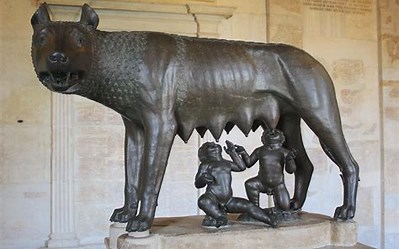 Directeur de la Production 
  Mme PELTROP-THOMAS
Directeur de la photographie
M. BERGOT